22.5 V
A1
A3
V3
V1
3 
V4
V2
7 
17 
13 
A4
A2
11 
7 
5 
What readings on the meters???
7.548387		
15.54839		
8.120912		
1.488006	A1	
12.08396	V1	
0.710821	A2	
0.777184	A3	
3.885921	V2	
5.866488	V3	
0.325916	A4	
3.585076	V4
Condense until solvable
Calculate all voltages (V = IR)
Unpack/Solve..Unpack/Solve..etc.
Kirchoff:
(Left to right currents, 1-5)
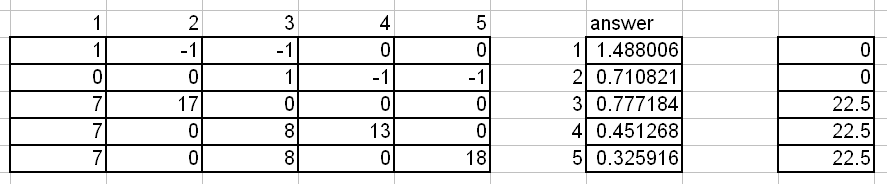